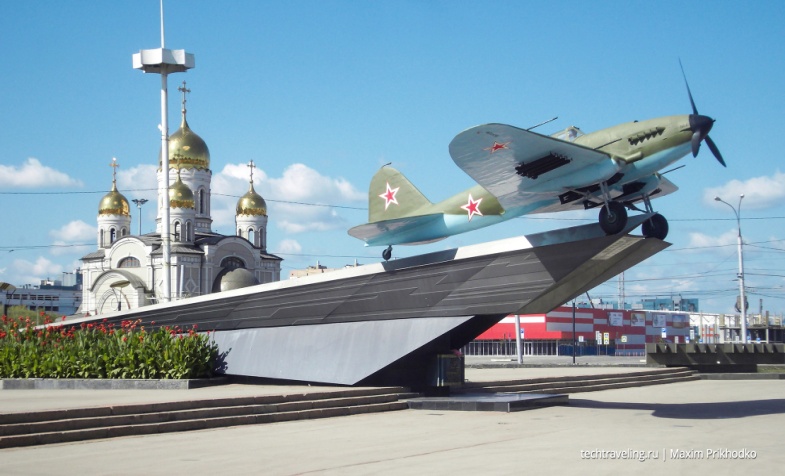 внеурочное занятие в 6 классе
«История Самарского края»
ОБОБЩАЮЩЕЕ СЛОВО
ОРУЖИЕ
Оружие
Рода войск
 в Великую Отечественную войну
Танковые войска
Пехота
Авиация
Кавалерия
Артиллерия
Военно – Морской флот
автомат
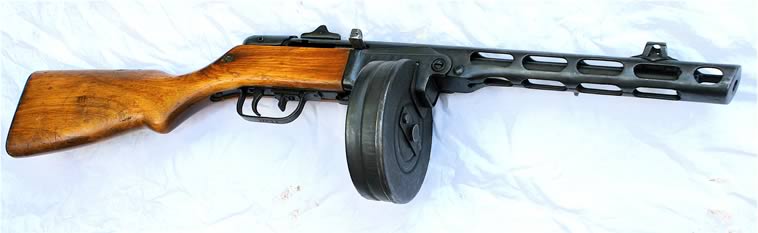 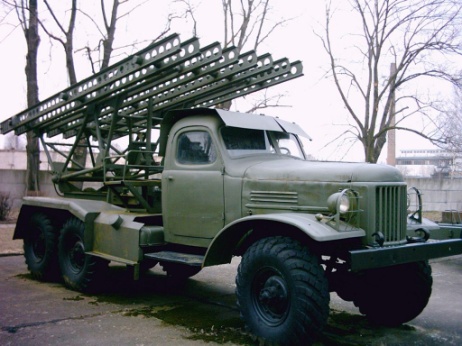 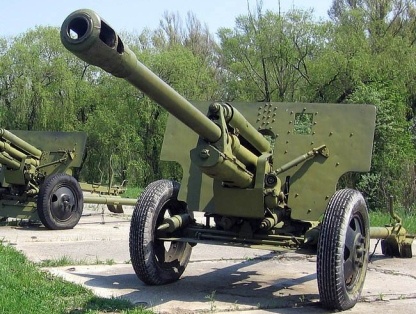 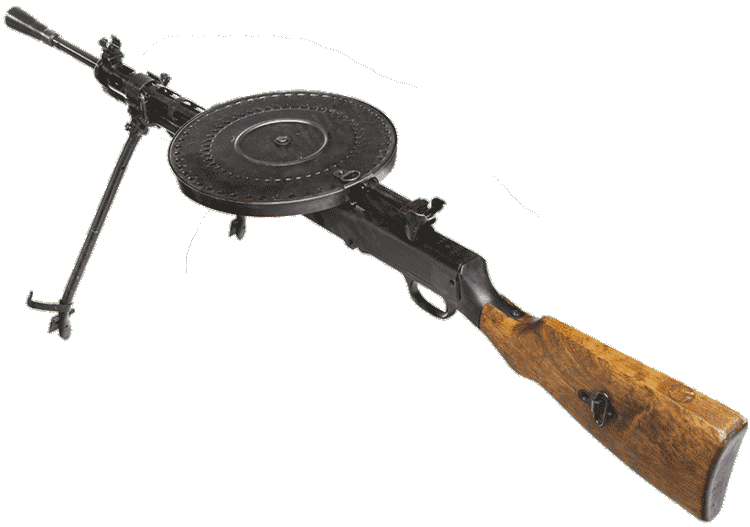 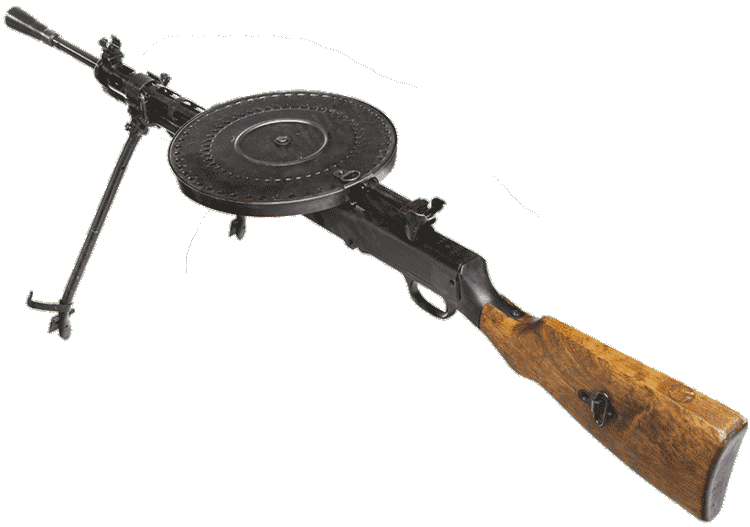 «Катюша»
пушка
пулемет Дегтярева
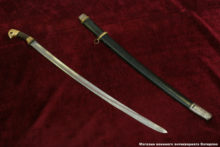 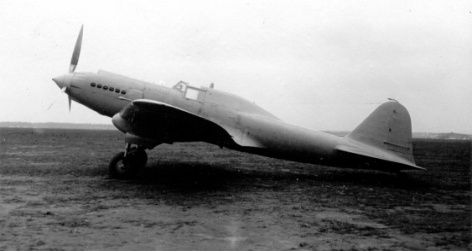 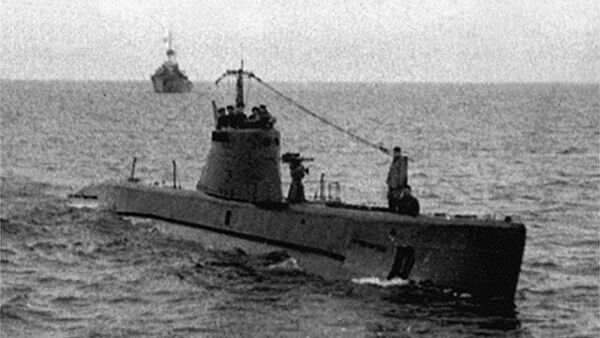 шашка
штурмовик
подводная лодка
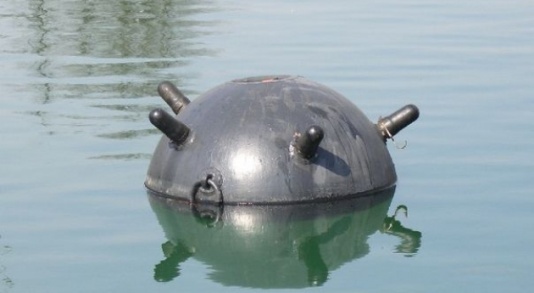 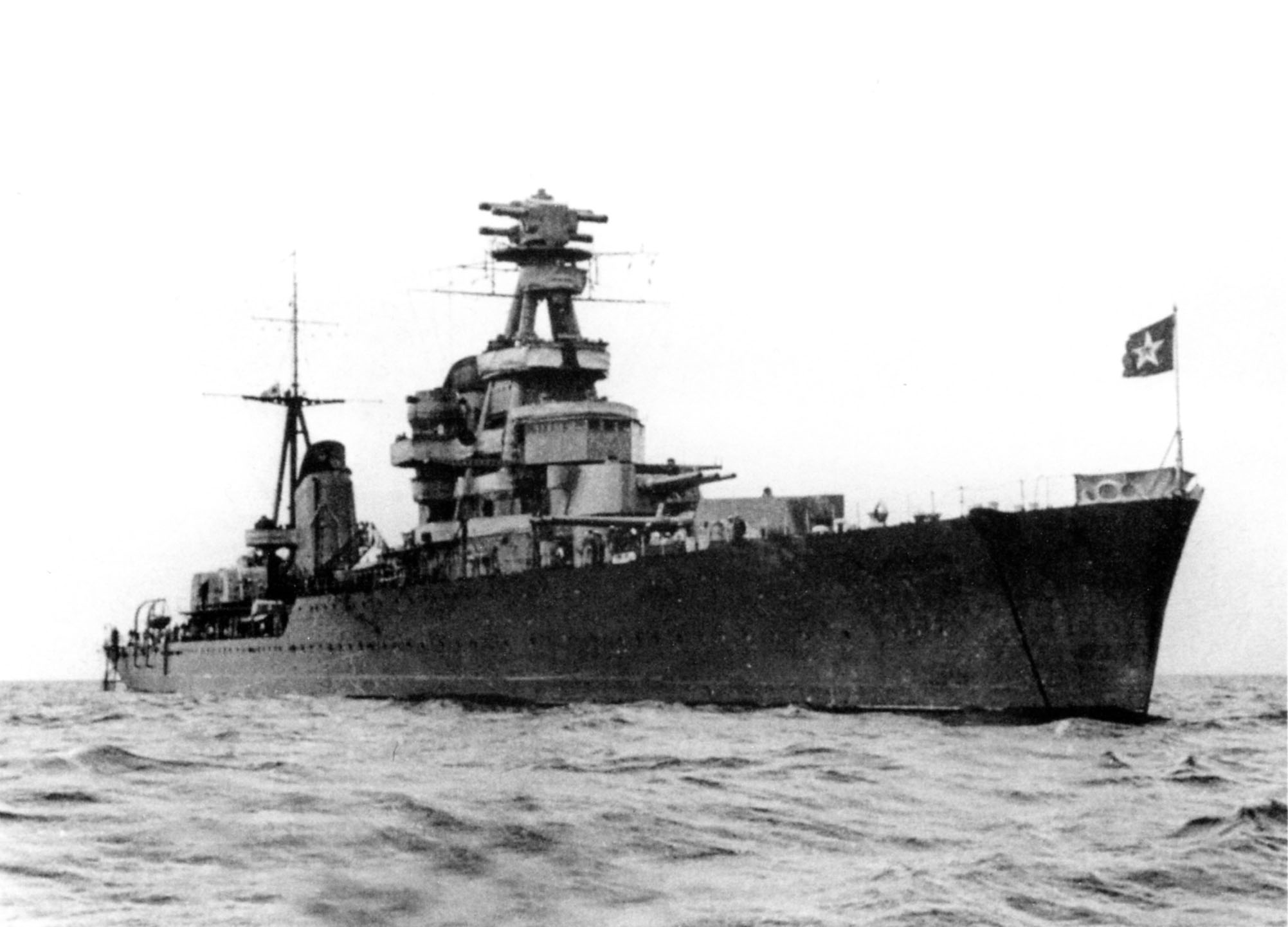 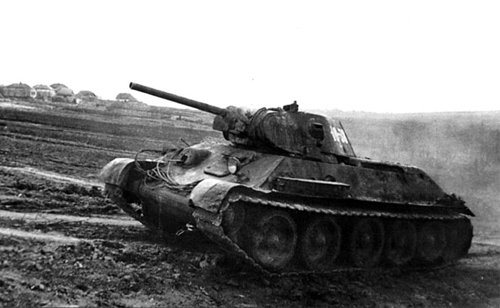 мина
корабль
танк Т-34
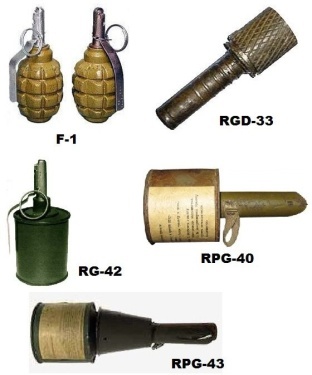 гранаты
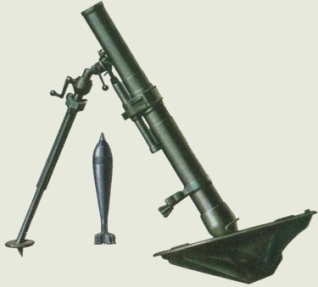 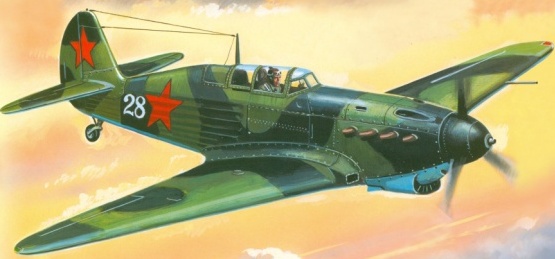 миномет
истребитель
Все он в один миг решает, 
Великий подвиг он совершает, 
Он за честь стоит горой. 
Кто он? Правильно…
ГЕРОЙ
ГЕРОЙ-
выдающийся своей храбростью, доблестью человек, самоотверженно совершающий подвиги
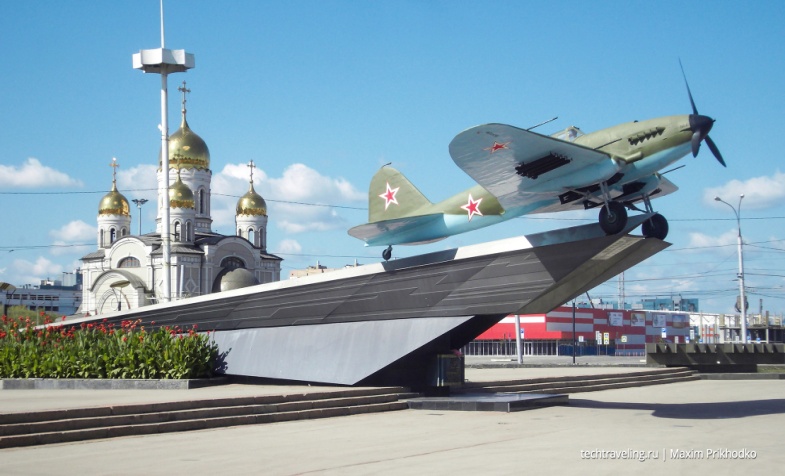 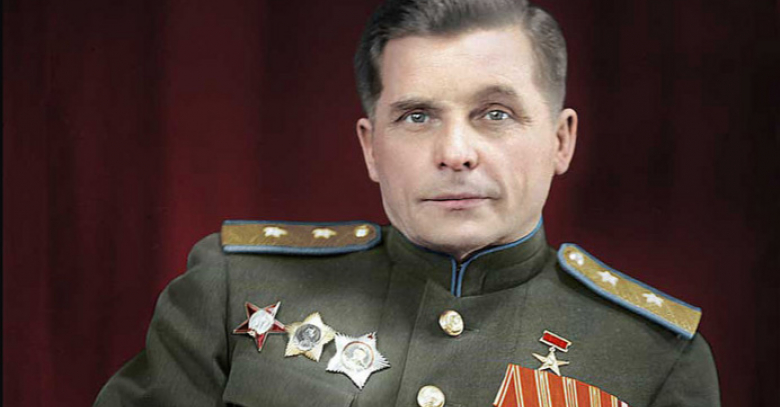 ТЕМА:
«Кузнецы обороны страны. Сергей Владимирович Ильюшин»
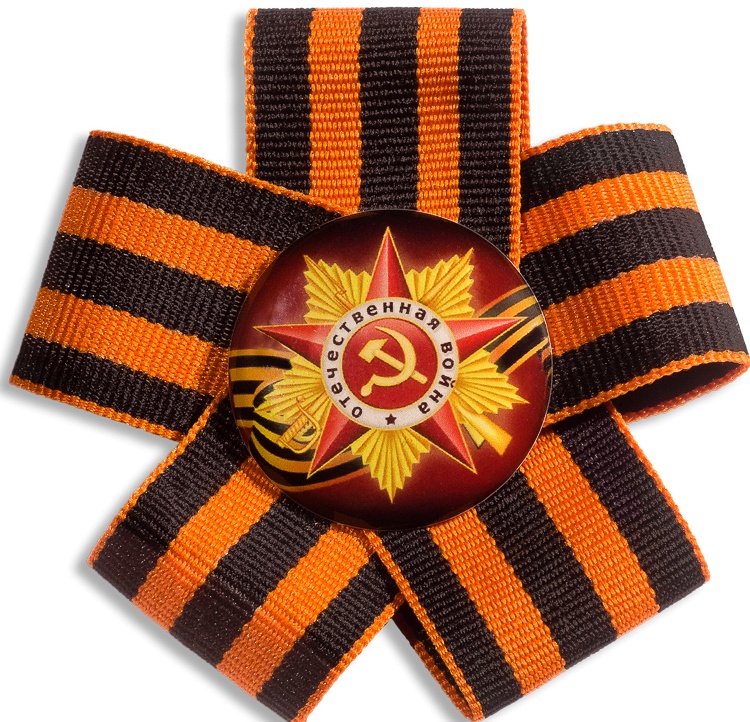 Цель:
узнать о людях, создавших оружие, принесшее победу советскому народу в Великой Отечественной войне,  об их трудовом героизме
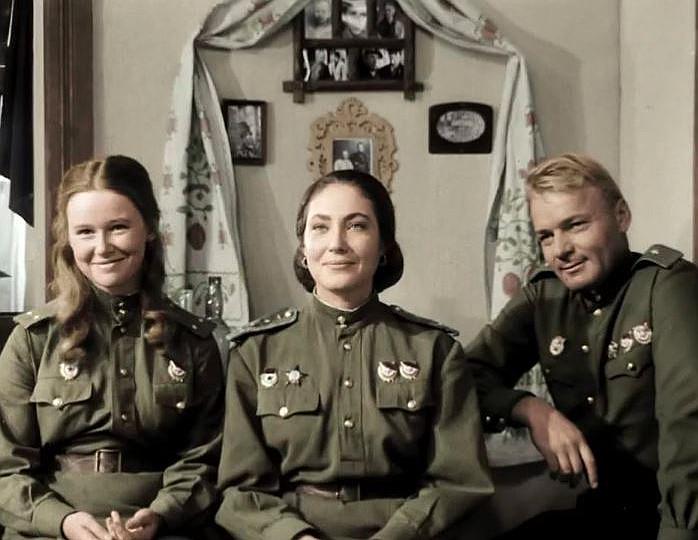 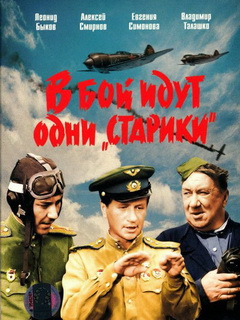 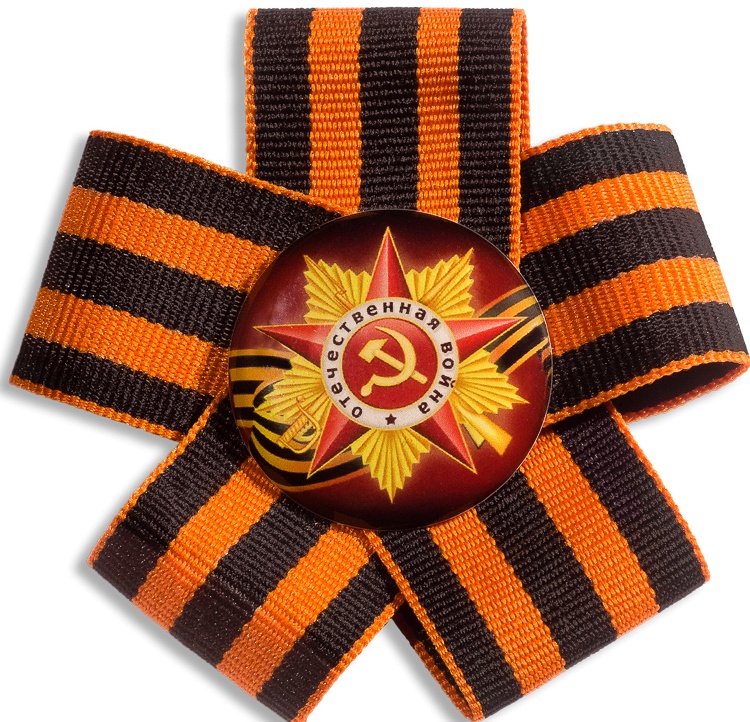 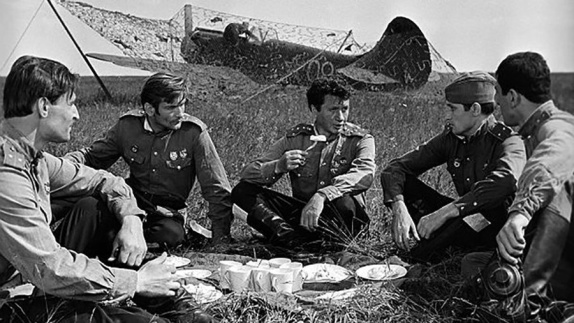 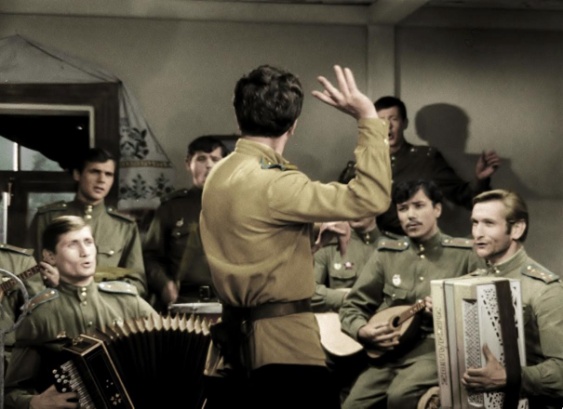 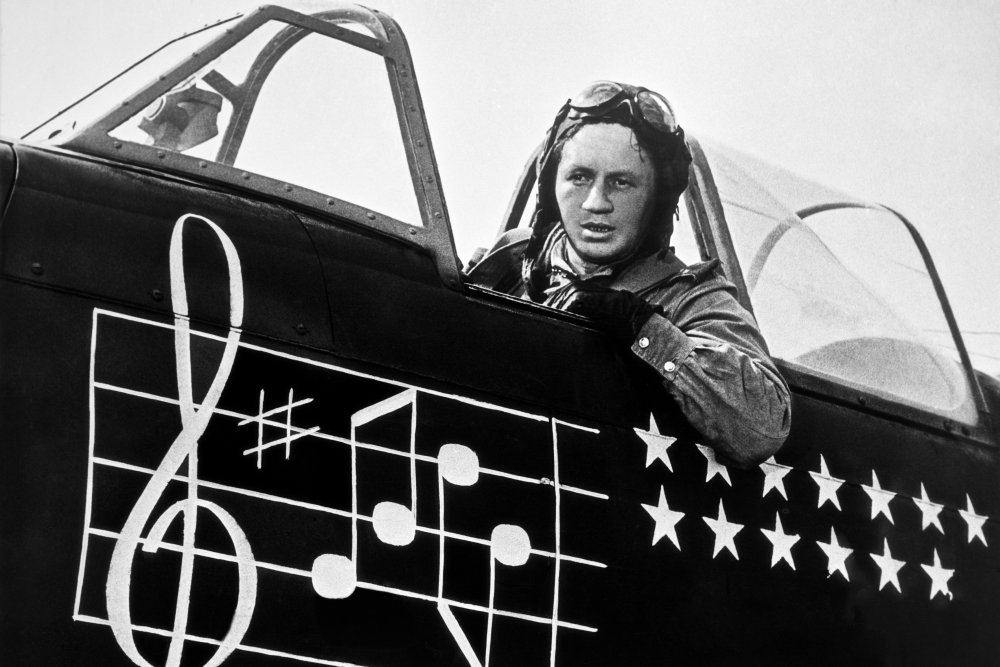 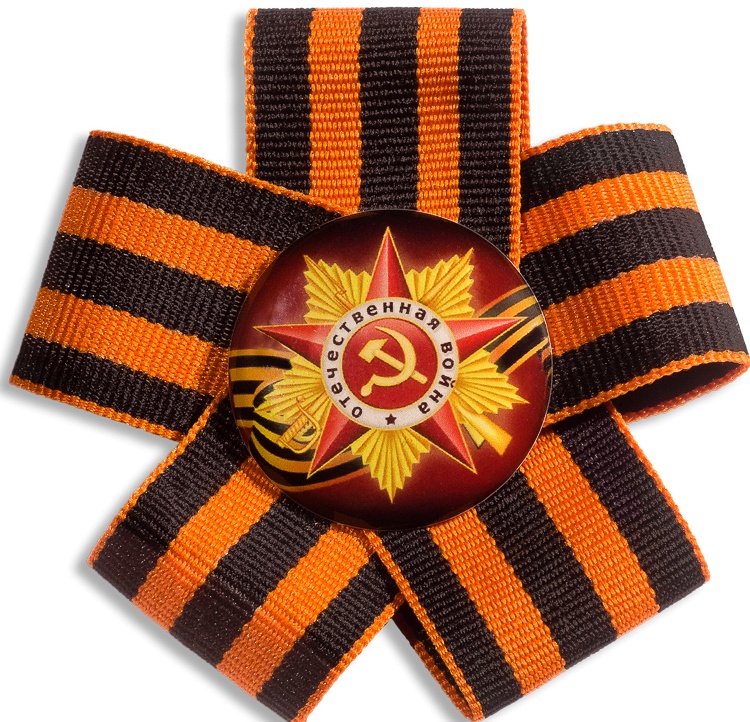 Летающий «танк»
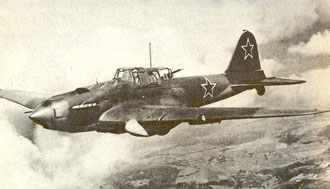 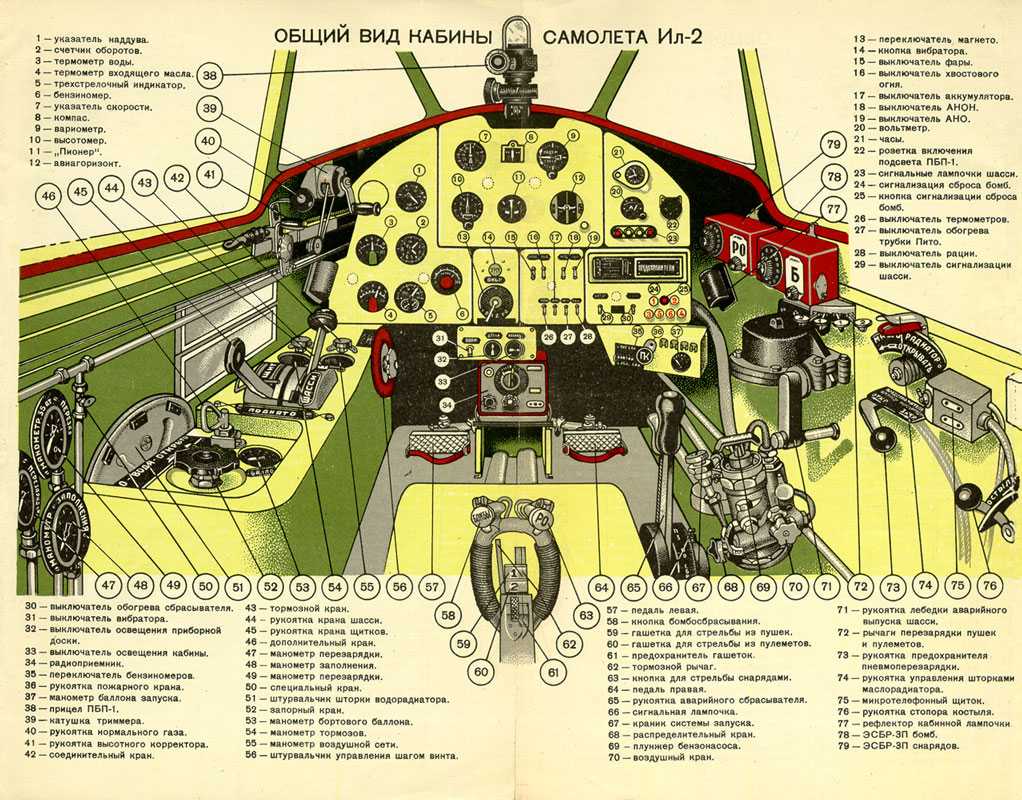 ИЛ-2
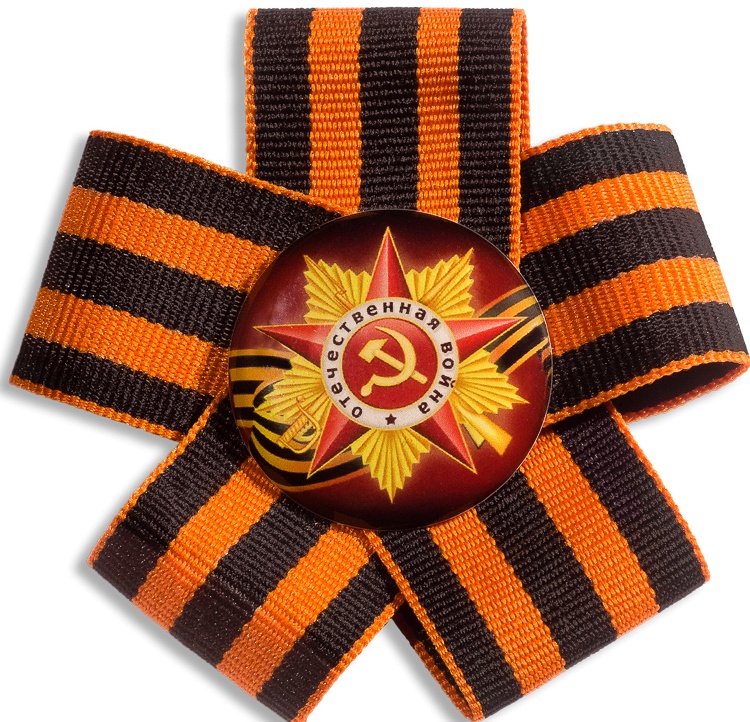 Сергей Владимирович Ильюшин
(1894-1977)
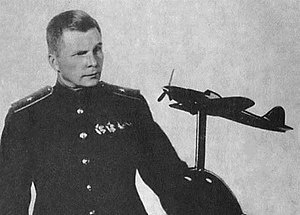 «Бессонные ночи в расчетах,И дни за чертежной доской.Мы строили эту эпохуМинуя слово покой.»                          В. Юрковский.
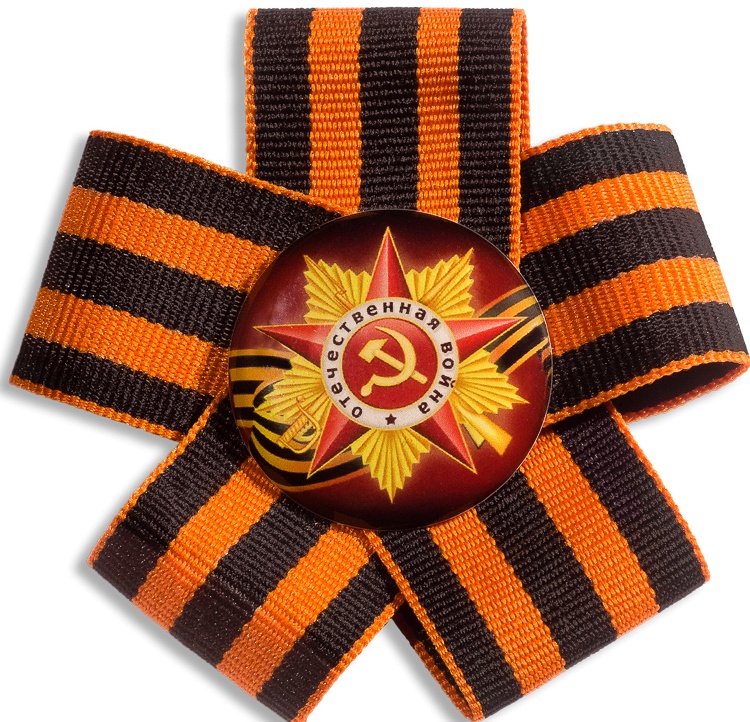 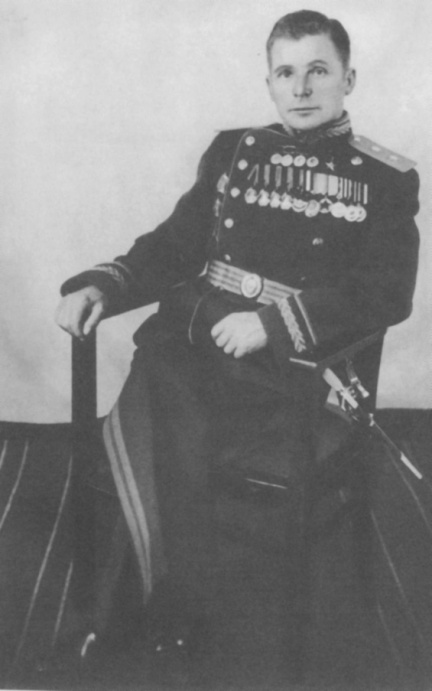 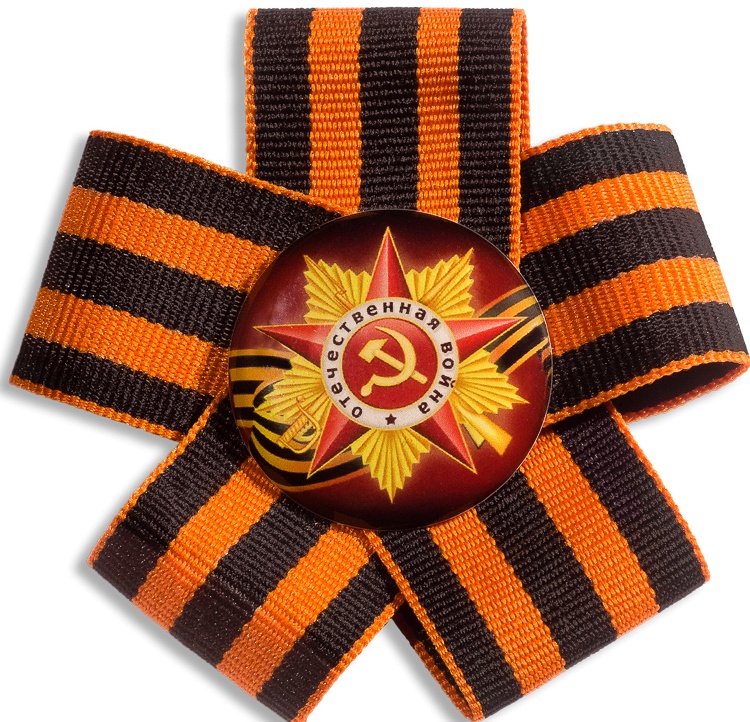 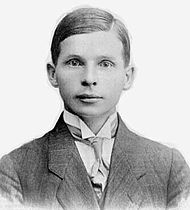 Ильюшин по собственной просьбе был переведён в команду Северного района авиации в Петербург на Комендантский аэродром
1918
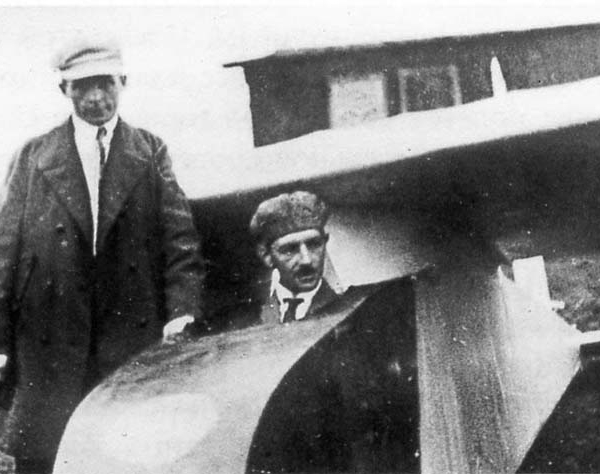 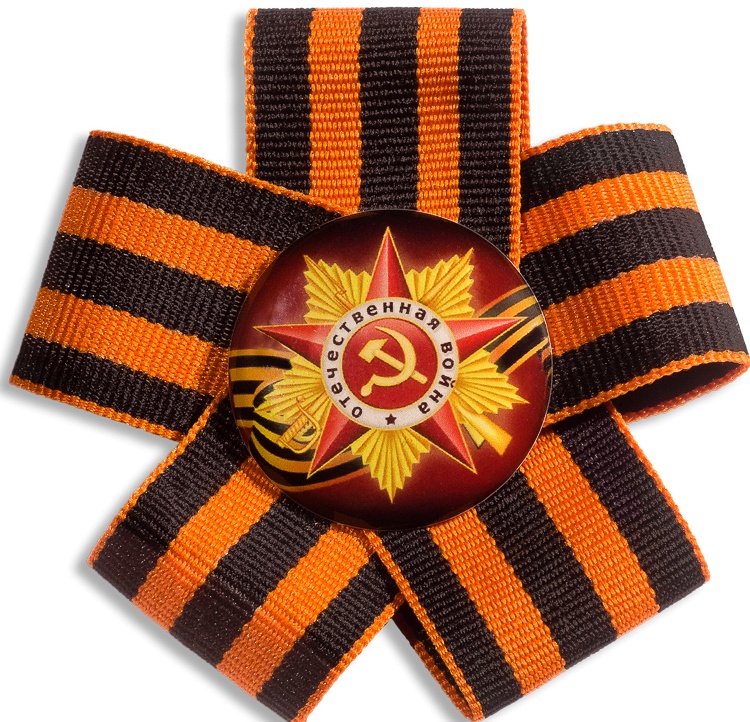 С.В.Ильюшин у планера АВФ-21
Занимался изучением мирового опыта самолётостроения
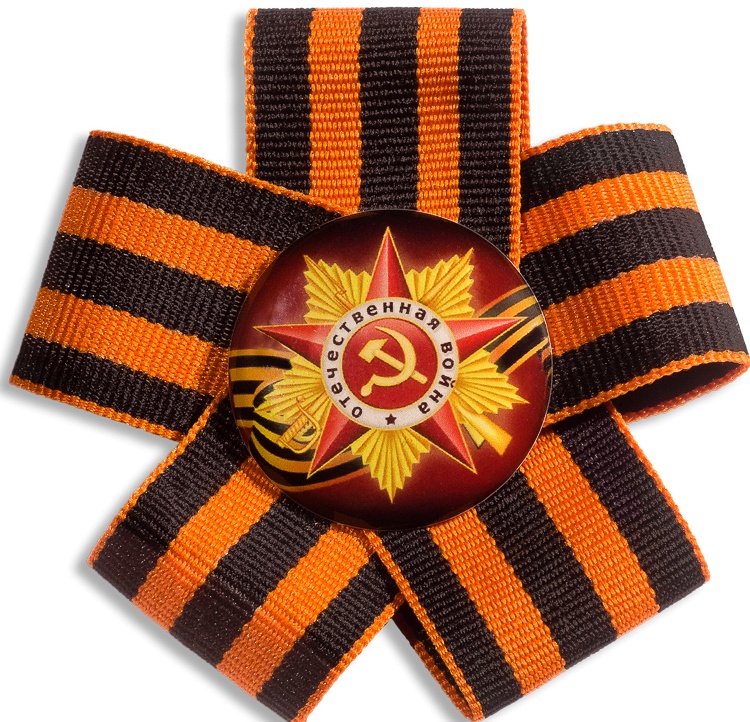 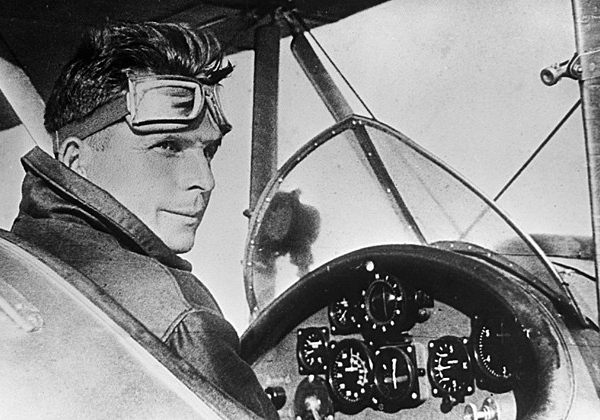 В 1923 году С. В. Ильюшин спроектировал свой первый планёр «Мастяжарт»
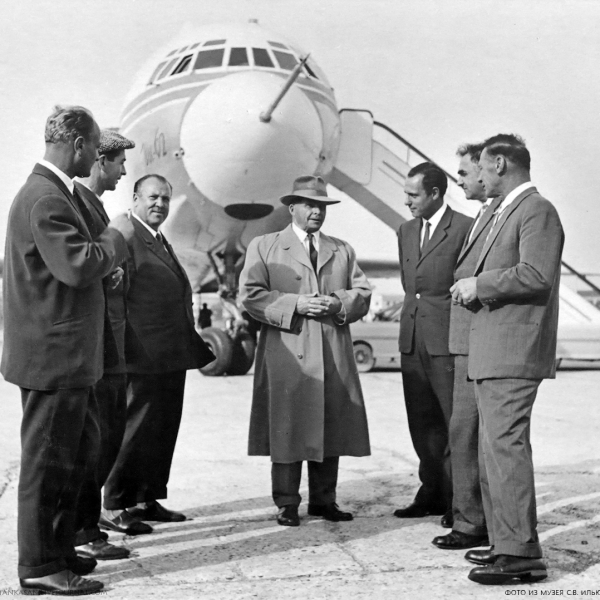 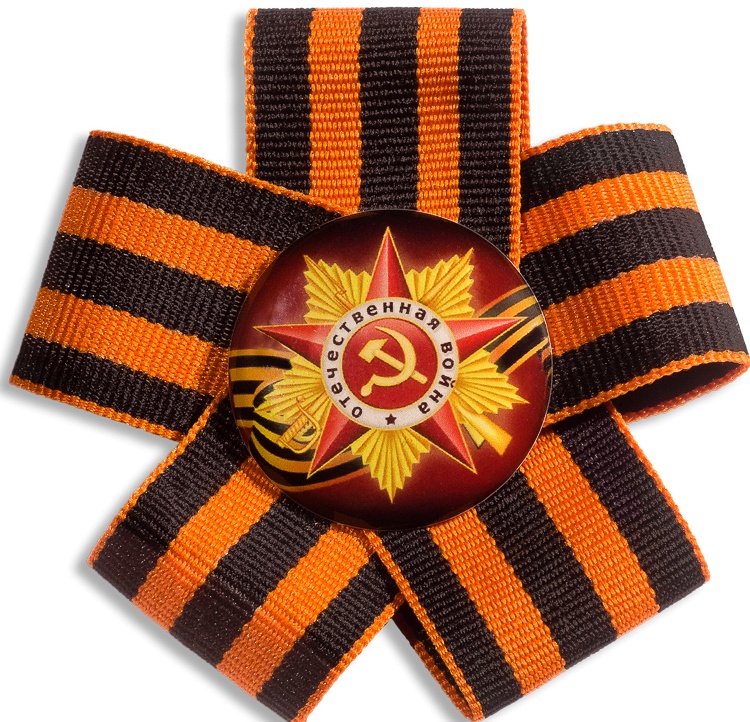 памятник на Новодевичьем кладбище, 2017 г.
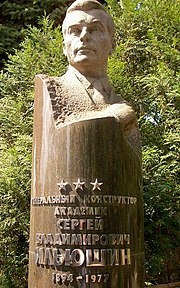 С.В.Ильюшин у опытного Ил-62. 1963 г.
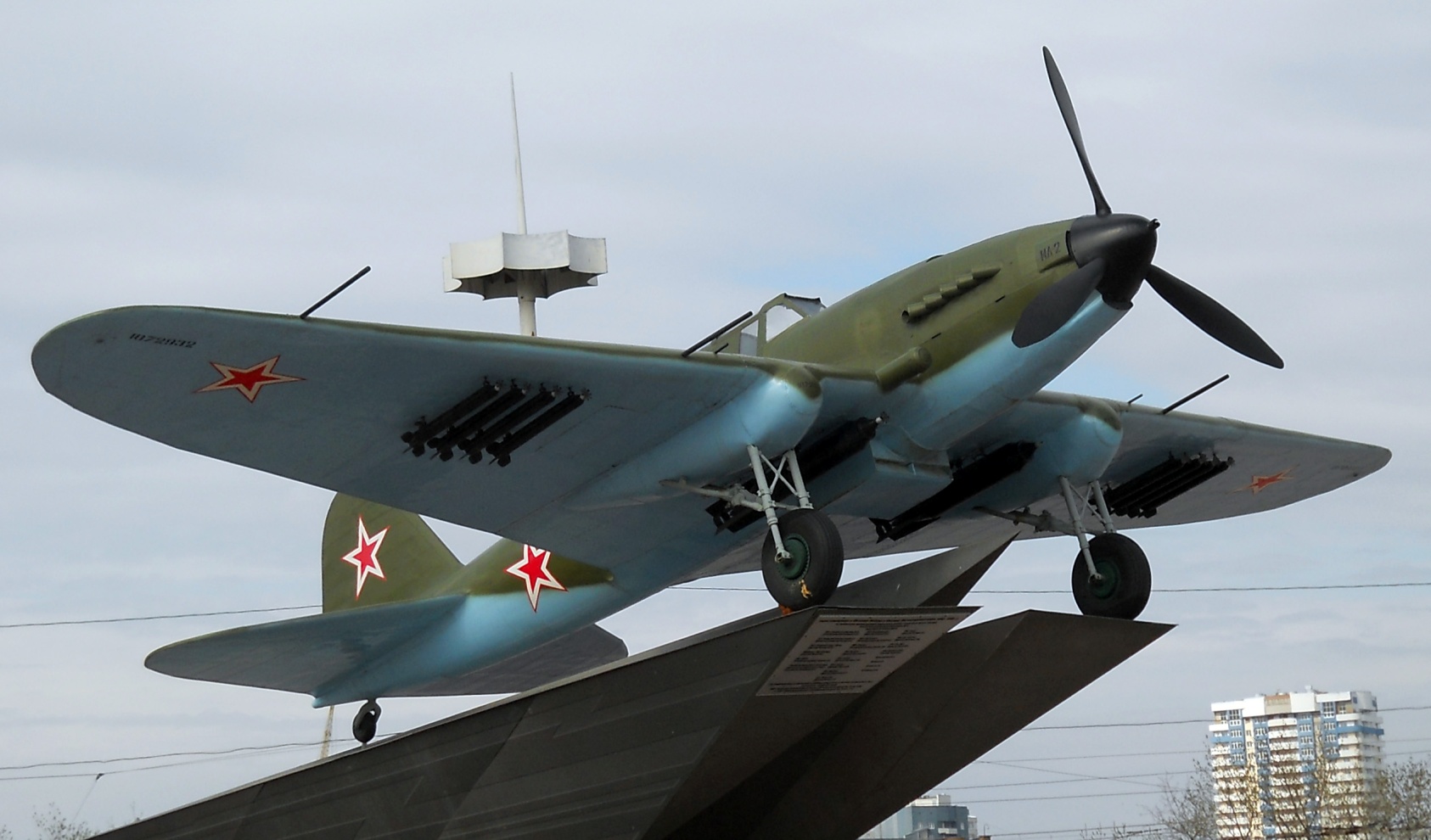 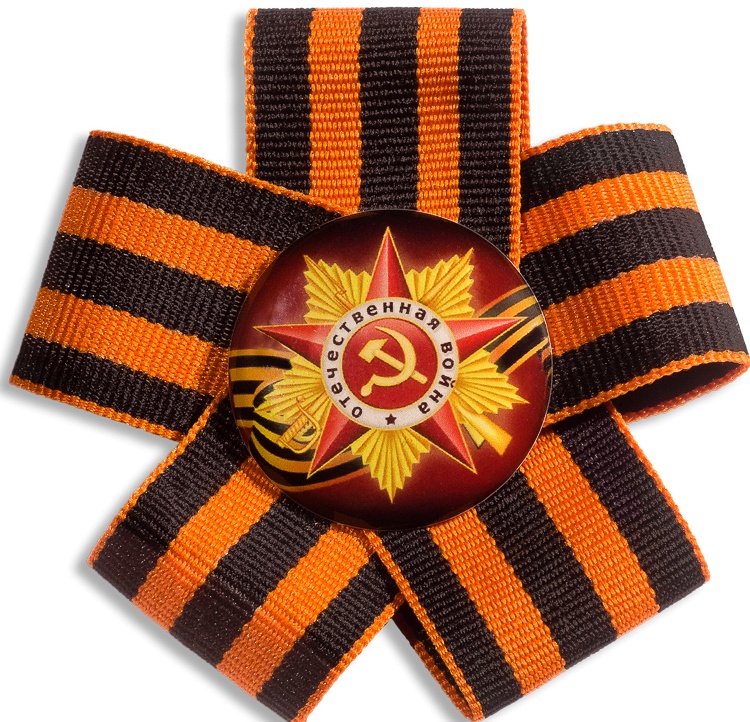 А.Семенова
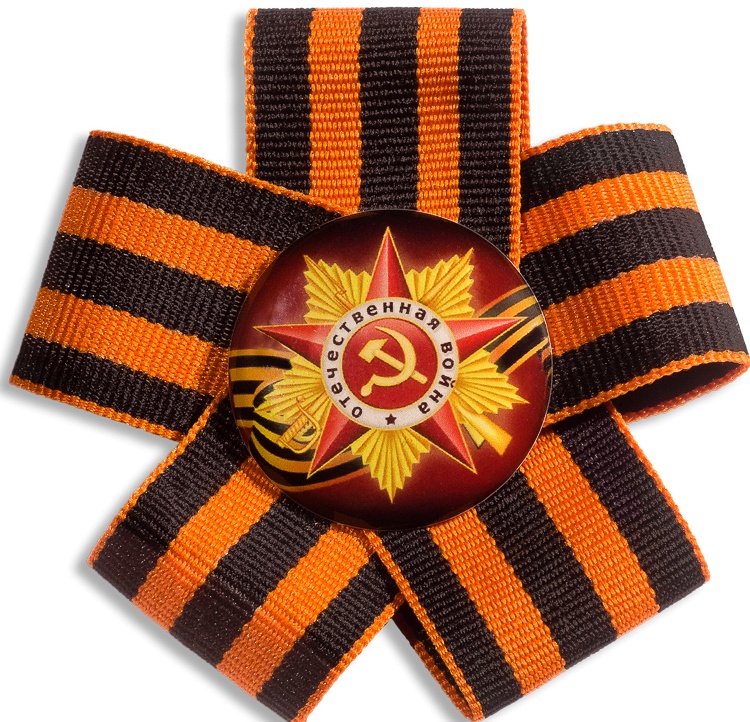 Работа в группах.


 Задание 3. Прочитать текст,  выполнить практическое задание, вставить пропуски или закончить предложение.
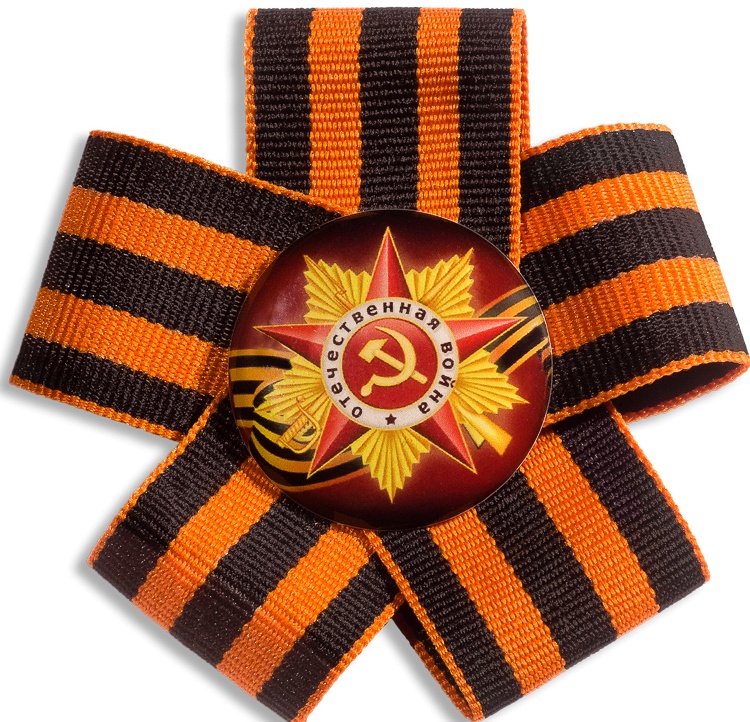 Штурмовик Ил-2, собранный 
в Куйбышеве
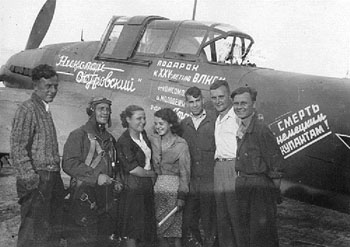 Завод №1 г.Куйбышев
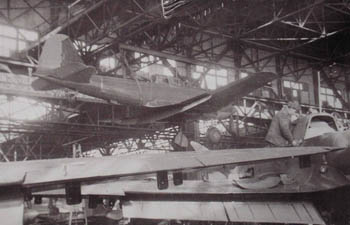 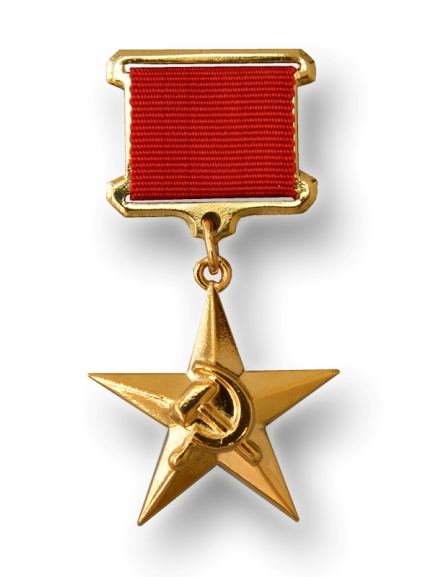 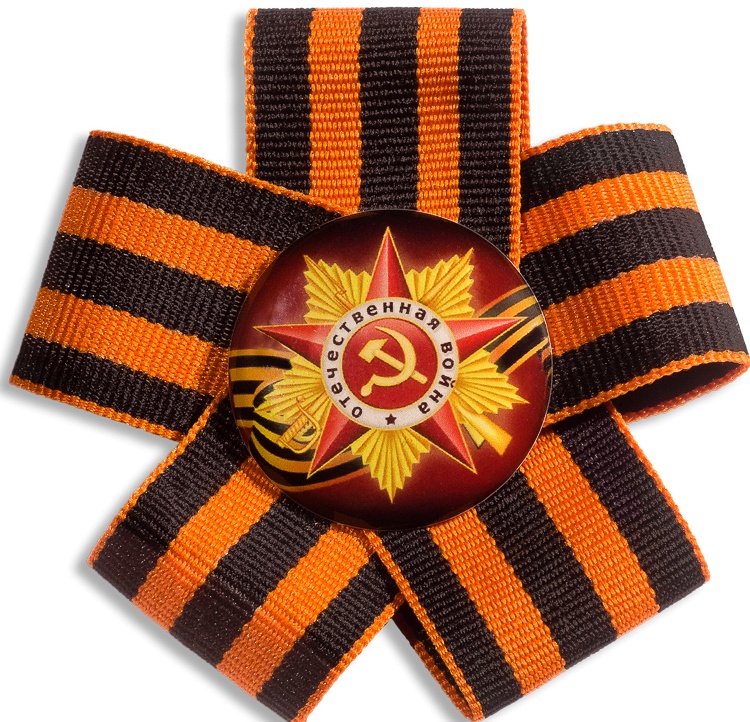 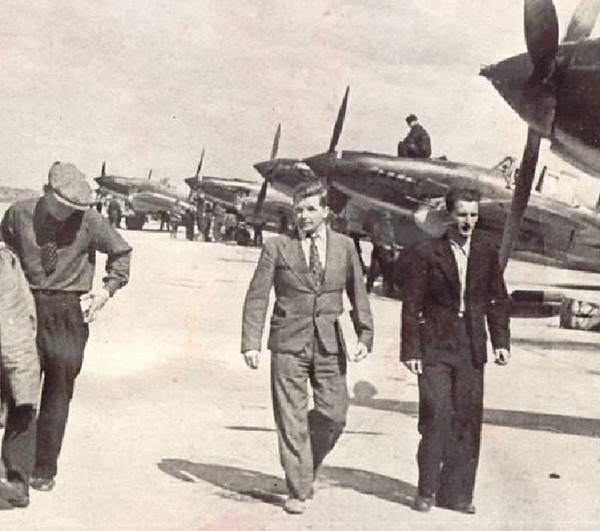 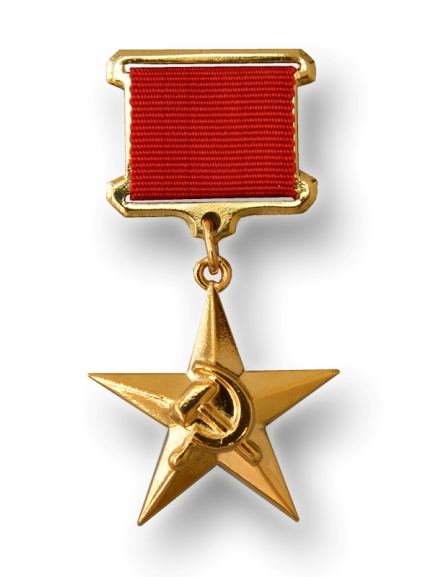 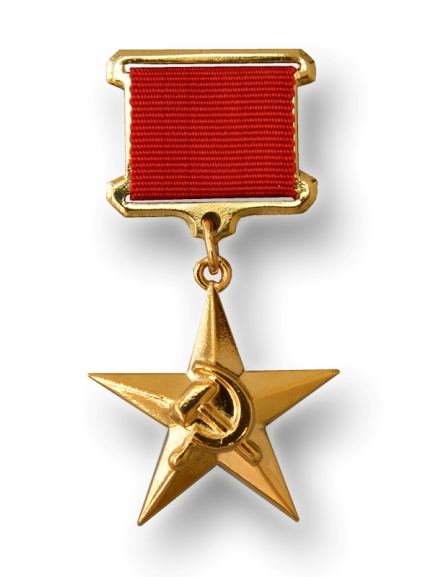 Ильюшин на стоянке штурмовиков Ил-2 авиазавода № 18 в Куйбышеве
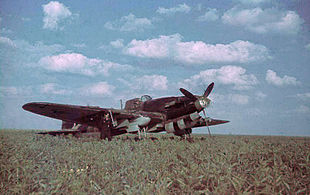 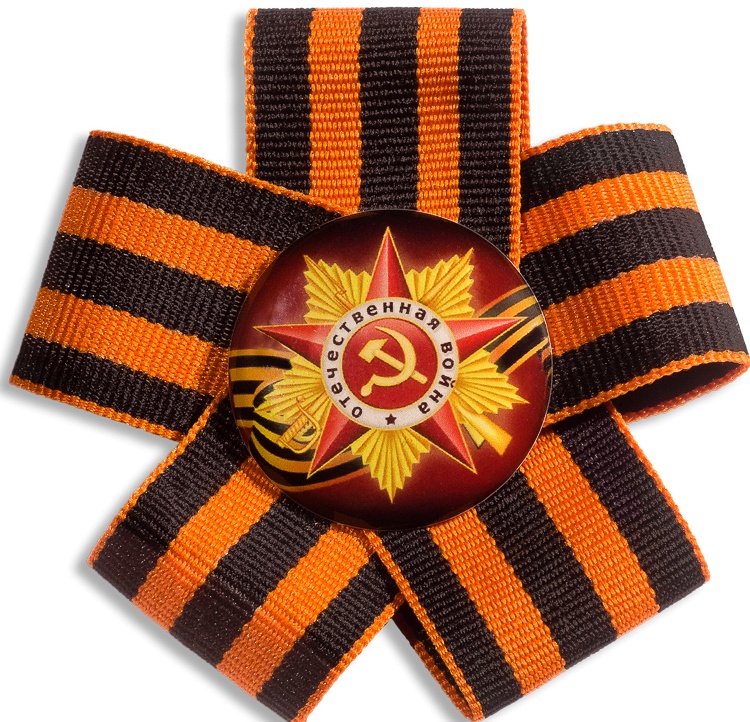 Дорого дал бы Гитлер за его голову, создавшую русским невероятный самолет, который неустрашимые арийцы прозвали «Черной смертью». Они попытаются повторить русский штурмовик на своих заводах, но это окажется делом не только непростым, но и невозможным. Даже наши валенки им не удастся скопировать,… 
 Феликс Чуев
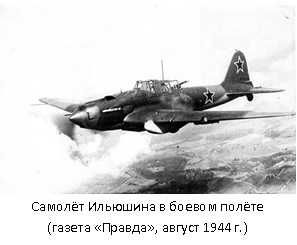 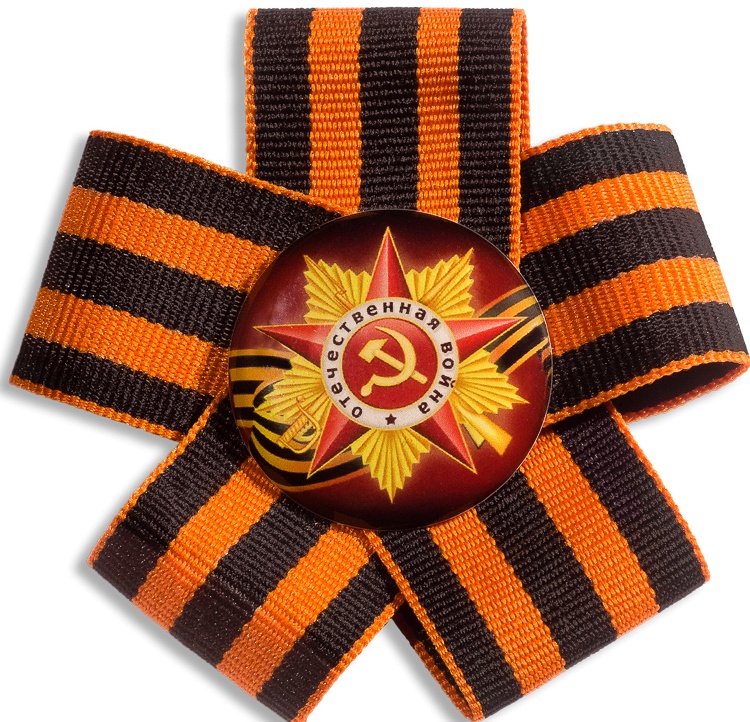 Задание 4.
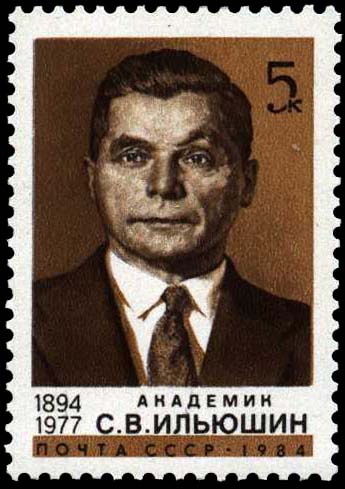 ВОЗМОЖНЫЙ ВАРИАНТ
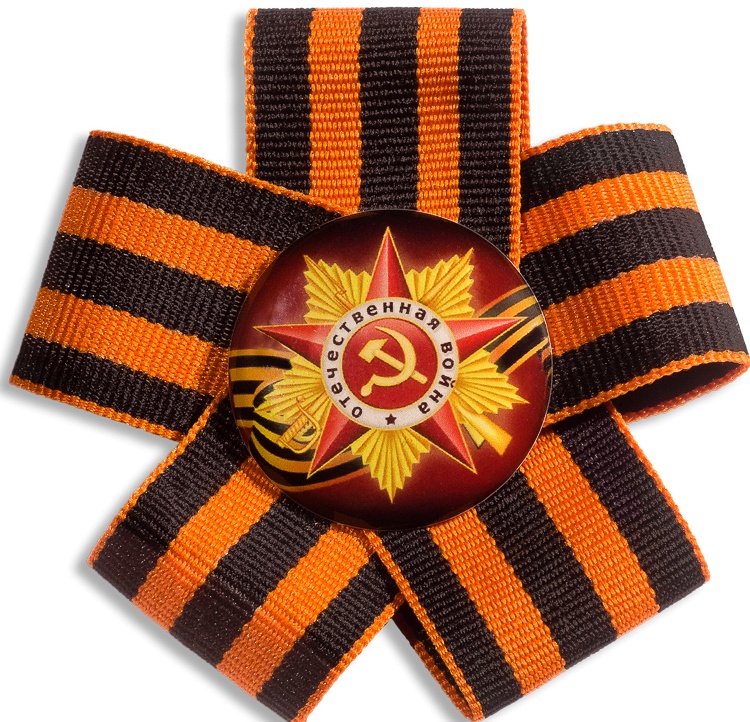 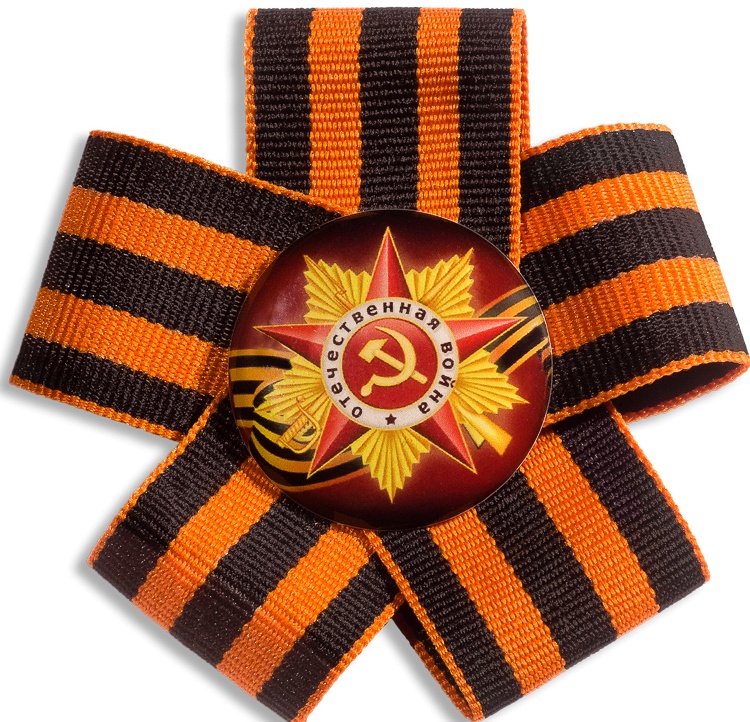 Фронтальная работа
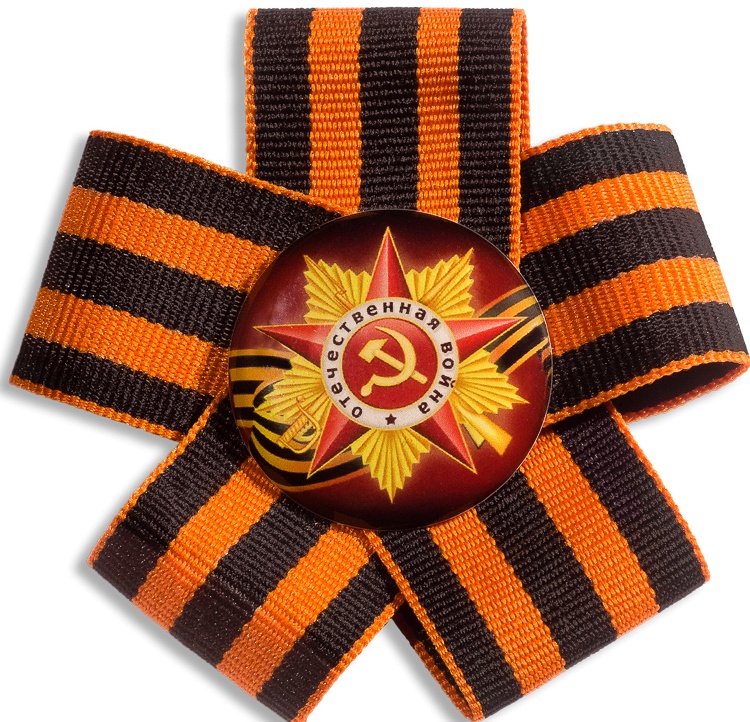 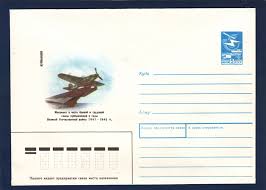 Домашнее задание
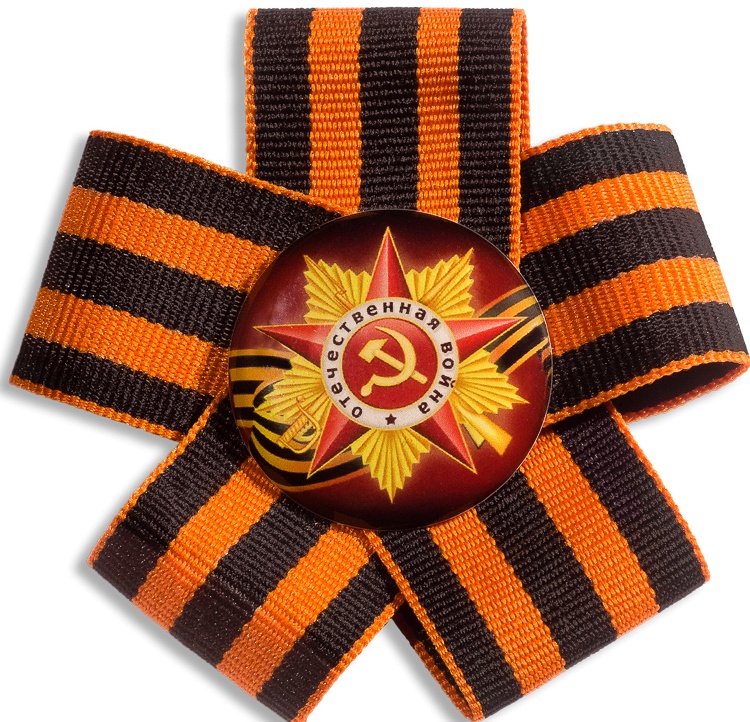 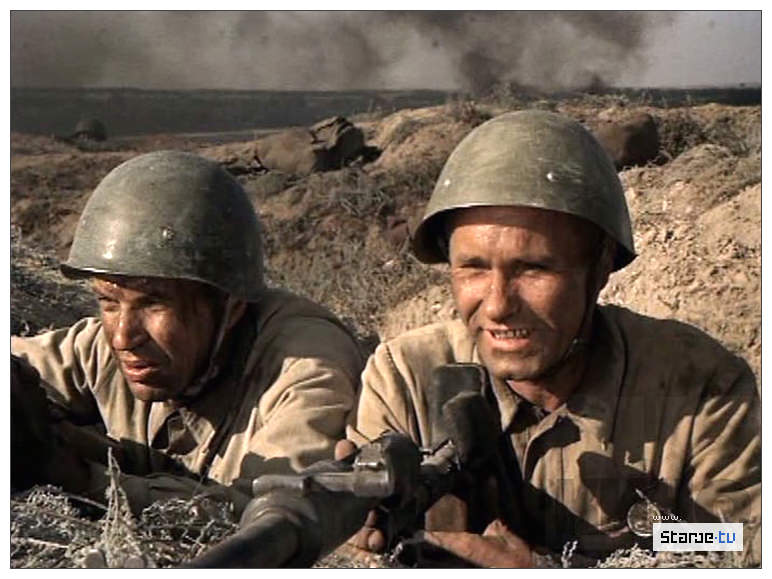 Подборка фильмов о 
Великой Отечественной войне
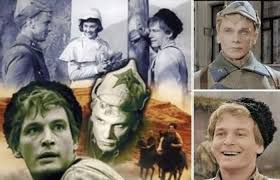 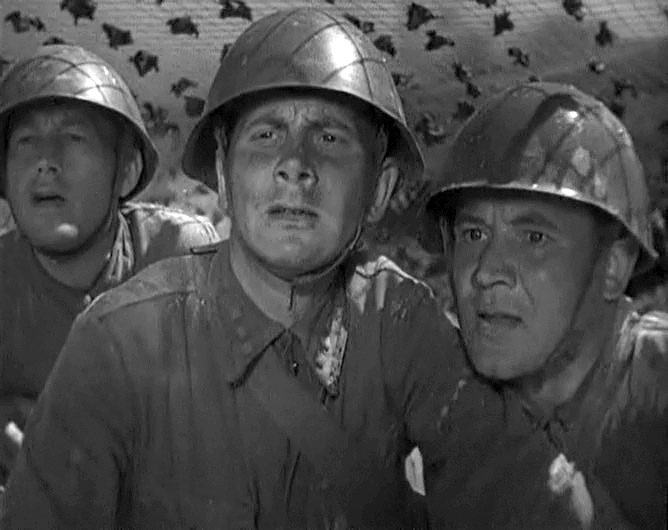 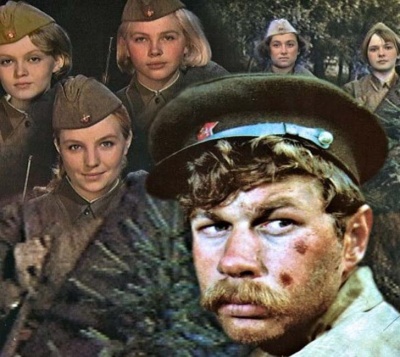 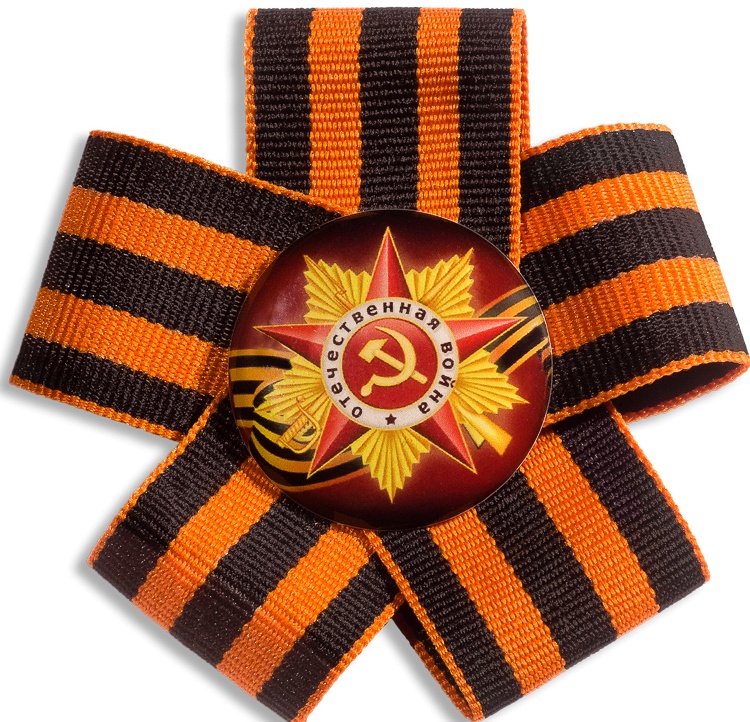